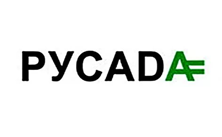 АССОЦИАЦИЯРОССИЙСКОЕ АНТИДОПИНГОВОЕ АГЕНСТВО «РУСАДА»
Формирование антидопингового мировоззрения у детей и подростков в семейной среде
Христенко Евгений Александрович
Петерайтис Максим Сергеевич

Специалисты отдела реализации 
образовательных программ РАА «РУСАДА»
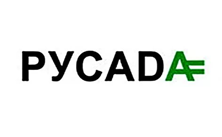 ПУТЬ СПОРТСМЕНА
Международный уровень
Начинающий
Одаренный
Подготовка выступления
Участие в соревнованиях
Соревнования на уровне страны
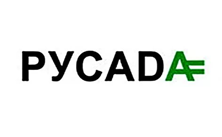 КАК БЫЛО РАНЬШЕ
Традиционная целевая аудитория антидопинговых образовательных и информационных программ
Начинающий
Одаренный
Подготовка выступления
Участие в соревнованиях
Соревнования на уровне страны
Международный уровень
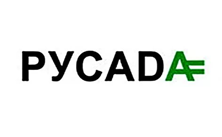 ДОЛГОСРОЧНЫЙ ПЛАН
нацелен на создание стабильной образовательной программы 
на всех уровнях пути спортсмена.
Международный уровень
Начинающий
Одаренный
Подготовка выступления
Участие в соревнованиях
Соревнования на уровне страны
Воспитание спортивного духа
Школьные игры
(Образование среди юных спортсменов )
Подготовка спортсменов национального уровня совместно с федерациями
Подготовка спортсменов национального уровня совместно с федерациями
Кодекс 2015: Статья 18
Образование – это обязательно
 
Информация
Образование

Основная цель - ПРЕДОТВРАЩЕНИЕ

Программы должны быть основаны на ценностях
[Speaker Notes: As we all know, the revised 2015 Code has education as a mandatory element.
As part of that mandatory element, it requires all stakeholders to implement education programs, informing athletes of their rights and responsibilities…]
Ценности:
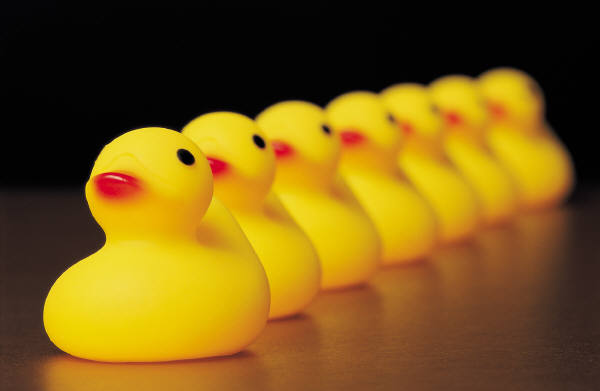 Спортивная среда и влияние
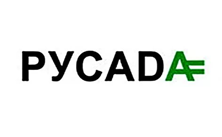 Непосредственное влияние
/ 8
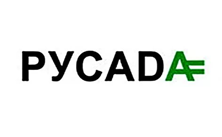 Родители – группа влияния, которую необходимо обучать антидопингу
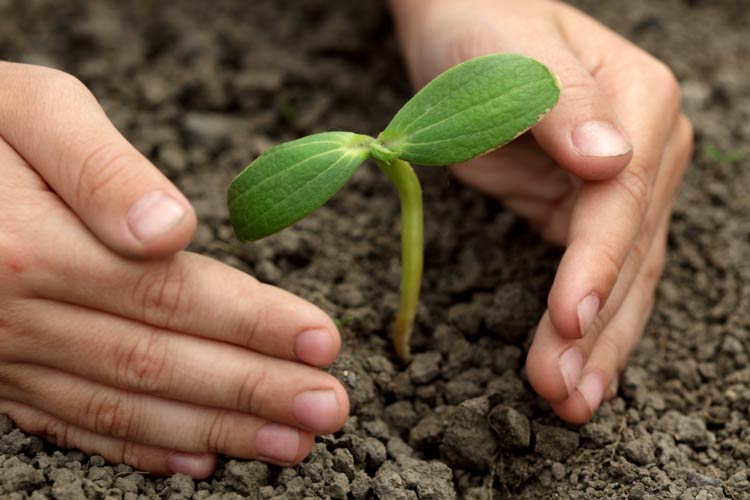 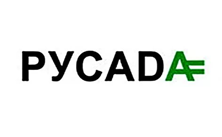 Материалы РУСАДА
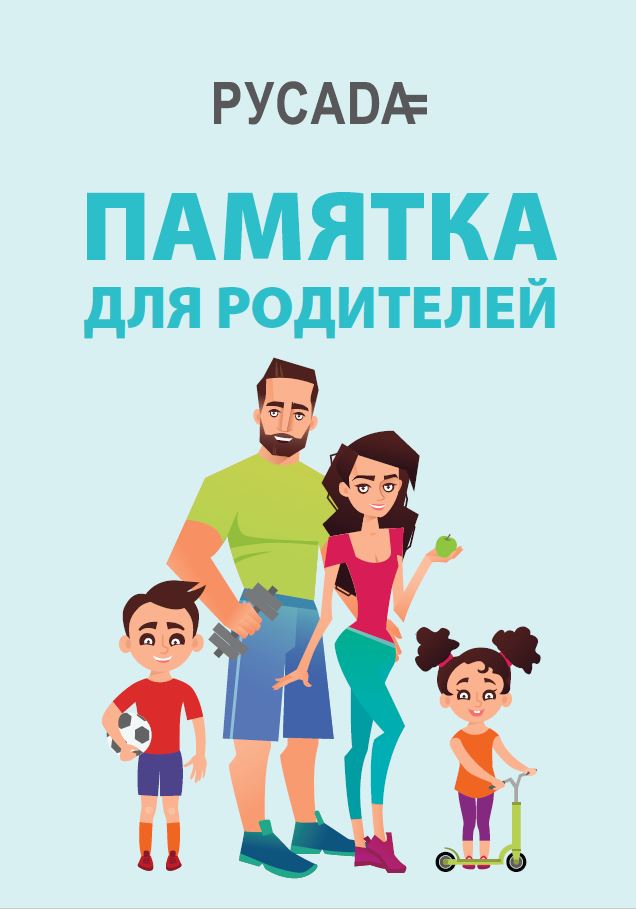 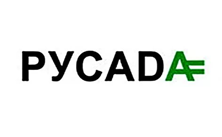 Образовательные ресурсы
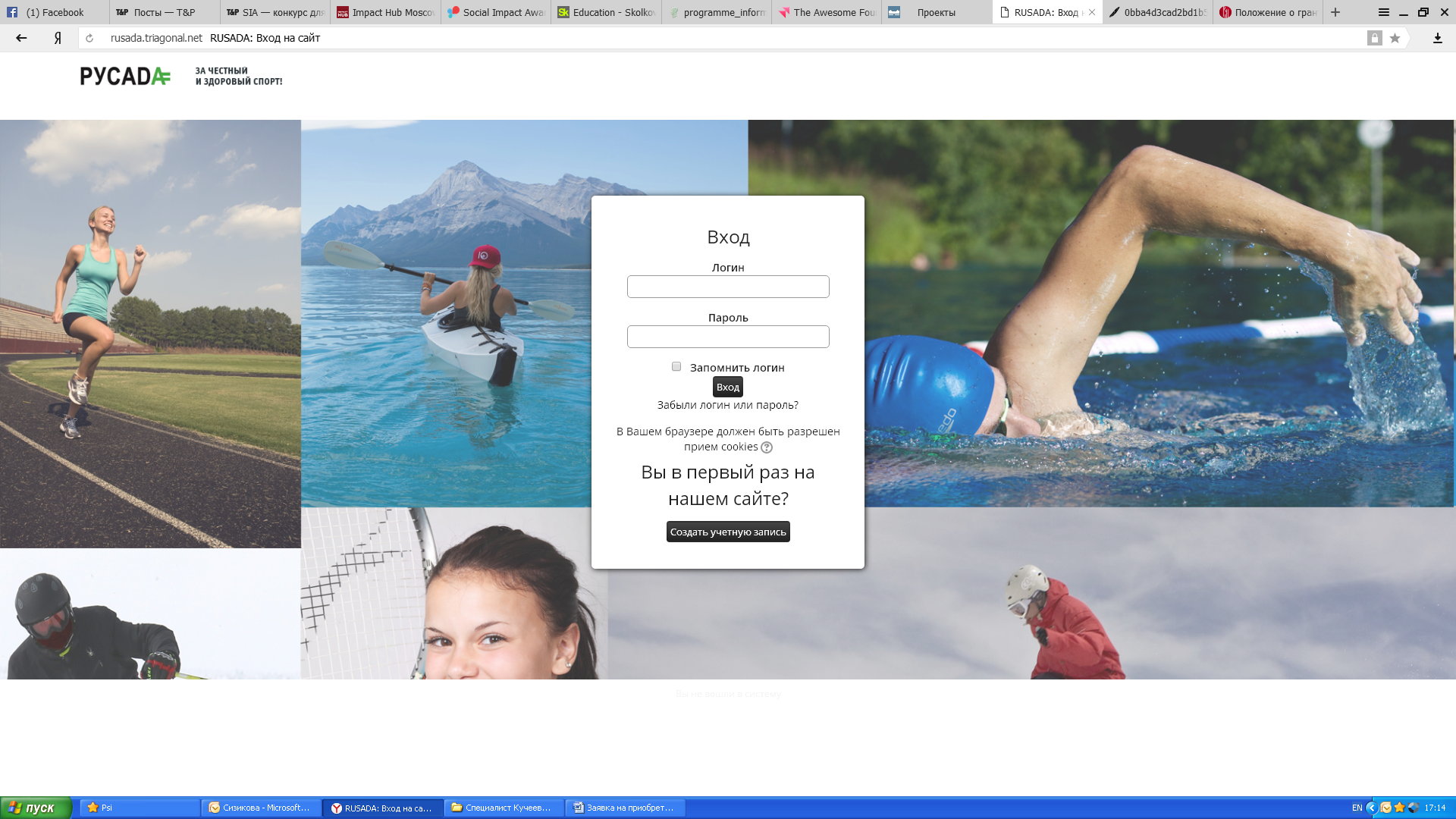 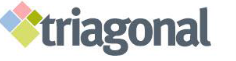 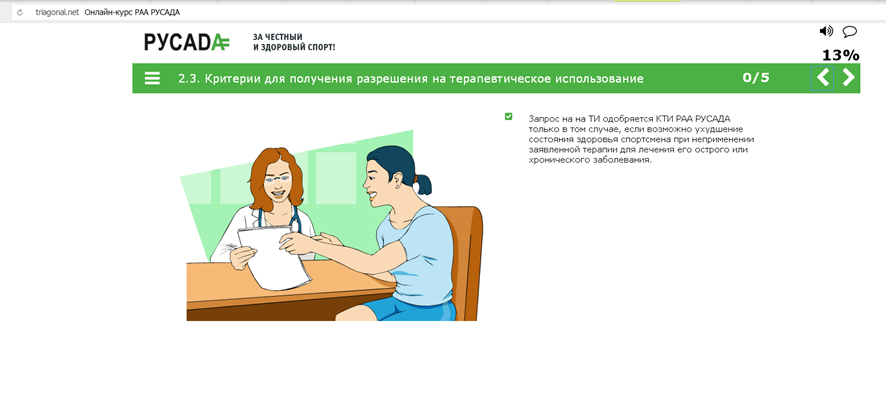 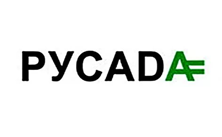 Информационные ресурсы
Чат-бот @RusadaVitaBot
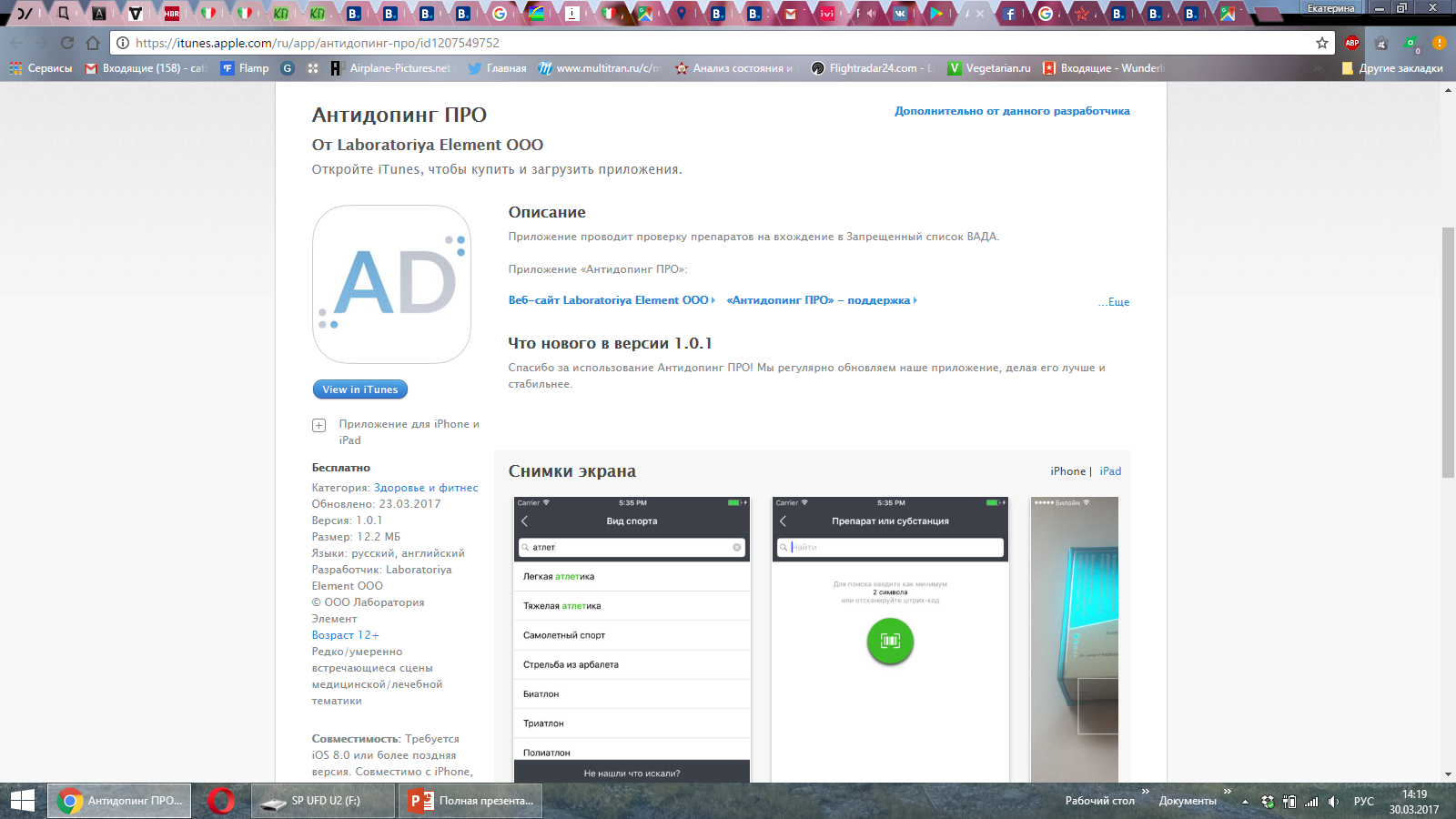 Сервис по проверке препаратов Антидопинг ПРО
или
list.rusada.ru
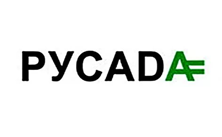 Ценности спорта
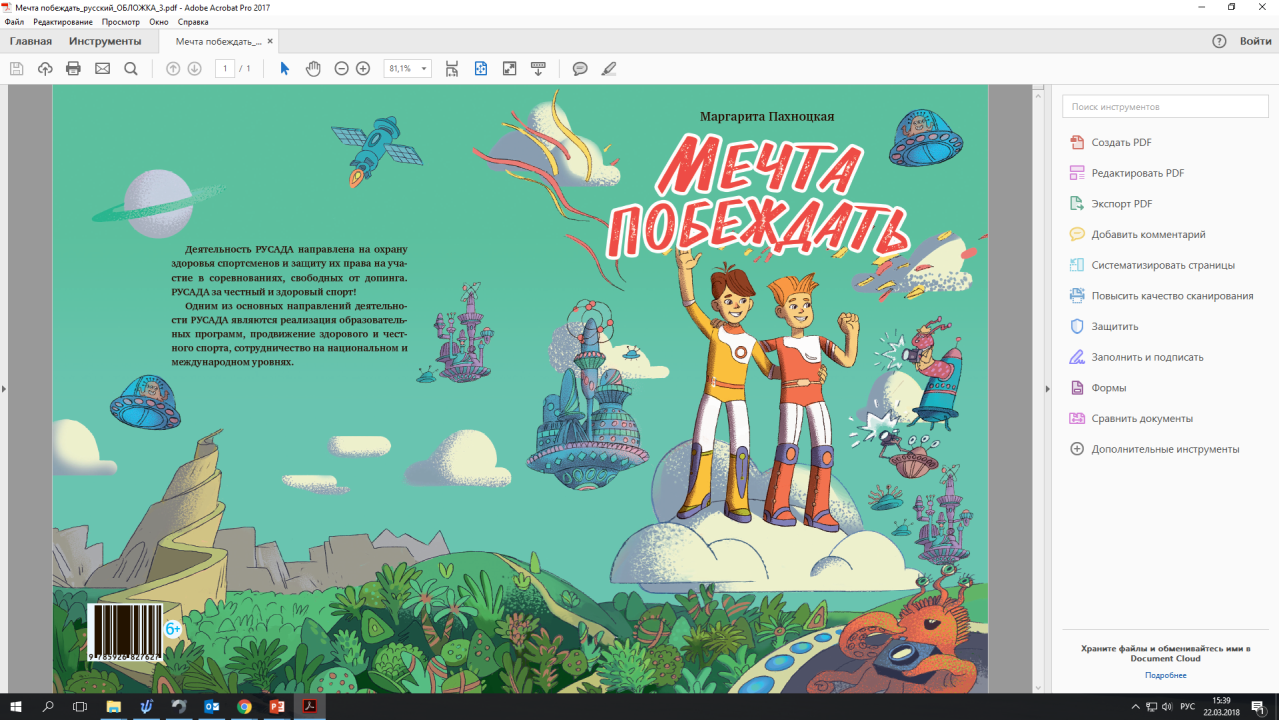 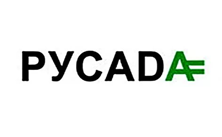 Проекты РУСАДА
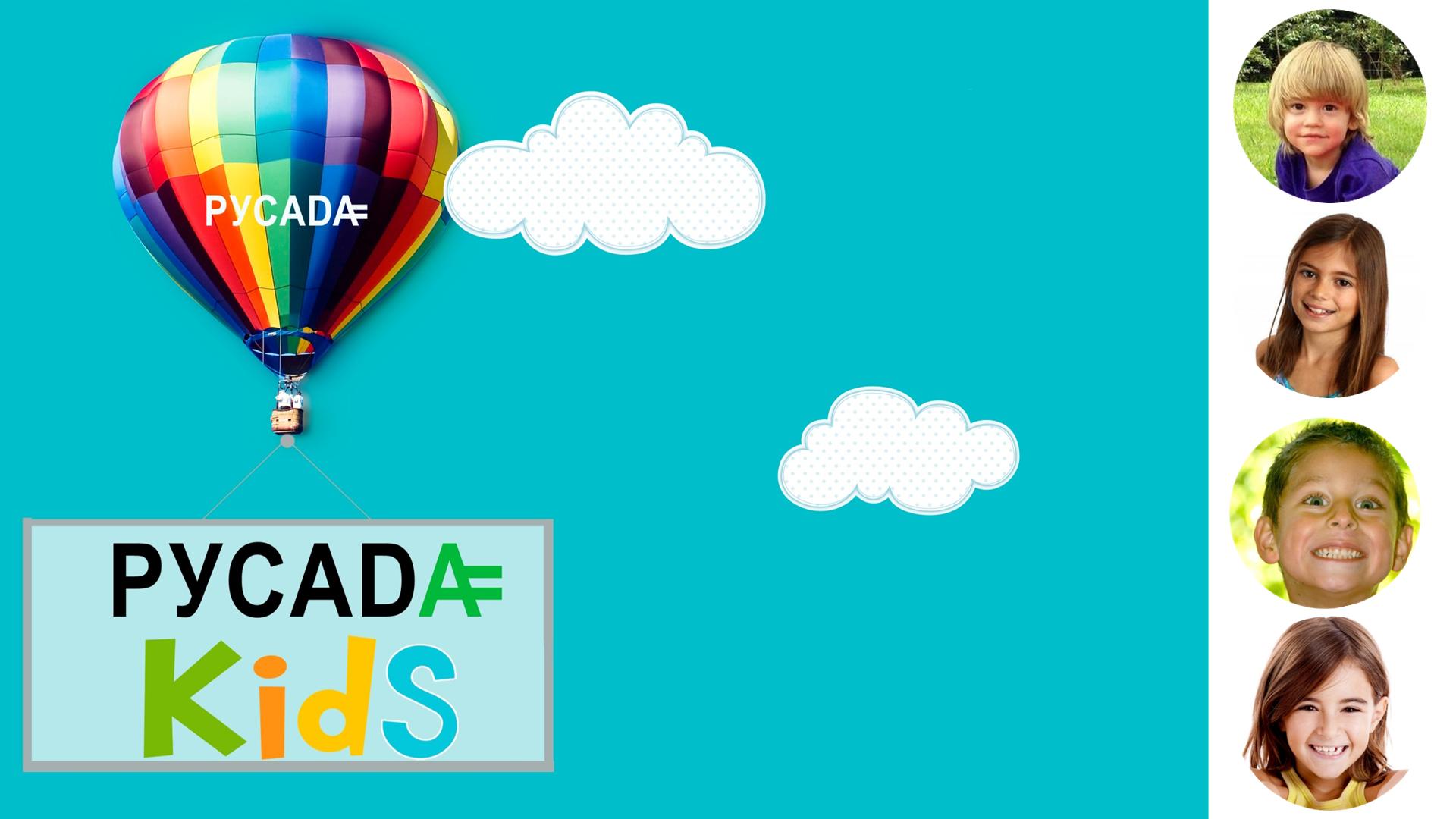 СПАСИБО ЗА ВНИМАНИЕ!

www.rusada.ru
rusada@rusada.ru
тел.: +7 (495) 788 40 60 
Горячая линия: 8 (800) 770-03-32
ПРОВЕРИТЬ ПРЕПАРАТ: list.rusada.ru
ОБУЧЕНИЕ: rusada.triagonal.net 
125284, г. Москва, Беговая ул., д.6А
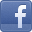 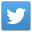 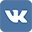 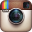